Инфекционный мононуклеоз
Выполнили: Салтереева С.Р
Салтереева Х.Р
Научный руководитель:  к.м.н 
доцент Черенова О.П
Актуальность проблемы
Инфекционный мононуклеоз (ИМ) широко распространенное инфекционное заболевание, удельный вес которого среди инфекционных заболеваний значительно вырос. В настоящее время инфекционный мононуклеоз является актуальной проблемой инфекционистов и педиатров.
За последние годы отмечается значительный рост инфекционного мононуклеоза среди взрослых. Распространенность ИМ обусловлена широкой циркуляцией вируса Эпштейна-Барр среди населения, тропностью вируса к иммунокомпетентным клеткам, отсутствием специфической профилактики.
Варианты инфекционного мононуклеоза
Возможно несколько вариантов течения ИМ:
Острое течение ИМ

Бессимптомное вирусоносительство или латентная инфекция (вирус определяется в слюне и лимфоцитах)

Хроническая инфекция:
Рецидивирующий ИМ
Хр. активная ВЭБ-инфекция – хронический ИМ
Генерализованная форма хронической активной ВЭБ-инфекции с поражением ЦНС, миокарда, почек.
Стертые или атипичные формы ВЭБ-инфекции: длительный субфебрилитет неясного генеза; клиника вторичного иммунодефицита – рецидивирующие бактериальные, грибковые, часто микст-инфекции респираторного и ЖКТ; фурункулез и др. проявления.
……………………
С целью изучения клинико-лабораторных особенностей ИМ нами проведен анализ 50 историй болезни. Диагноз ставился на основании клинической картины, эпидемиологического анамнеза и характерных лабораторных данных (наличие в крови атипичных мононуклеаров, положительной ПЦР и нарастанием титра антител в серологических реакциях). Диагностика ИМ на догоспитальном этапе была затруднена.
У 42 больных заболевание начиналось остро с повышения температуры тела и появления симптомов интоксикации. Лихорадка регистрировалась у всех пациентов. В среднем длительность лихорадочного периода составила 14,8 дней. Симптомы интоксикации отмечались у всех больных ИМ.
Жалобы больных
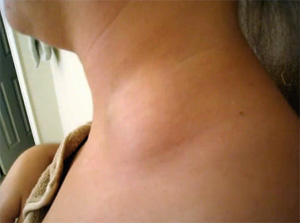 Пол больных ИМ
Показатели анализа крови
В настоящее время наиболее значимым для диагностики ИМ является определение в крови больных вирусспецифических антител с использованием иммуноферментного анализа (ИФА) и обнаружение ДНК ВЭБ методом полименразной цепной реакции (ПЦР).  Специфическая диагностика методом ИФА проведена у 36 больных. У 17 больных в крови обнаружены IgM, у 28 больных выявлен высокий уровень специфических антител IgG. Обнаружение ДНК ВЭБ проведено у 10 бонльных ИМ. Высокая чувствительность метода ПЦР позволяет обнаружить минимальные количества ДНК ВЭБ, что важно при постановке диагноза при атипичном течении ИМ.
Решающим в постановке диагноза ИМ являлись серологические исследования. Большое значение имело обнаружение в крови больных гетерофильных антител в течении первых двух недель болезни. Реакция Пауля-Буннеля проведена у 39 больных. Диагностические титры антител выявлены у 33 больных.
Выводы:
Таким образом, ИМ у взрослых в большинстве случаев имеет типичную клиническую картину и протекает в среднетяжелой форме. 
Трудности для диагностики представляют атипичные формы, при которых отмечается длительная субфебрильная температура, выявляются только шейные мелкие лимфоузлы, отсутствуют явления тонзиллита, размеры печени и селезенки не увеличены, а также нет характерных изменений периферической крови. 
Решающим в постановке диагноза при атипичном течении ИМ является определение вирусспецифических антител IgM и IgG, а также выявление ДНК ВЭБ в ПЦР.
Спасибо за внимание!